Dynamics in multicultural classes
1
agenda
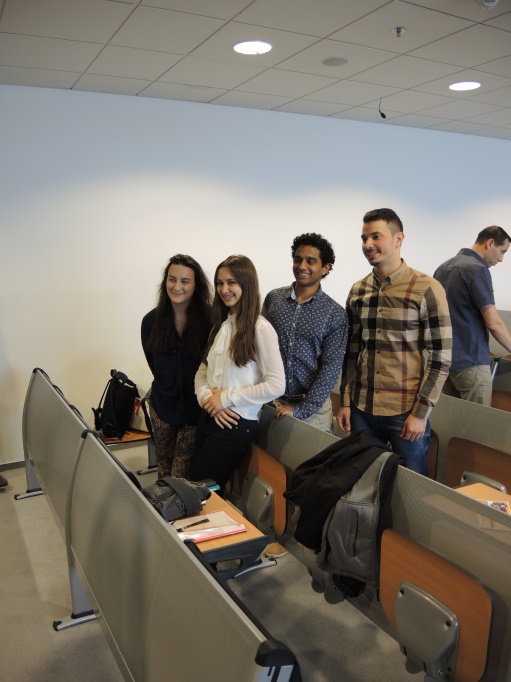 meeting a student

thinking as a student

theories & tools
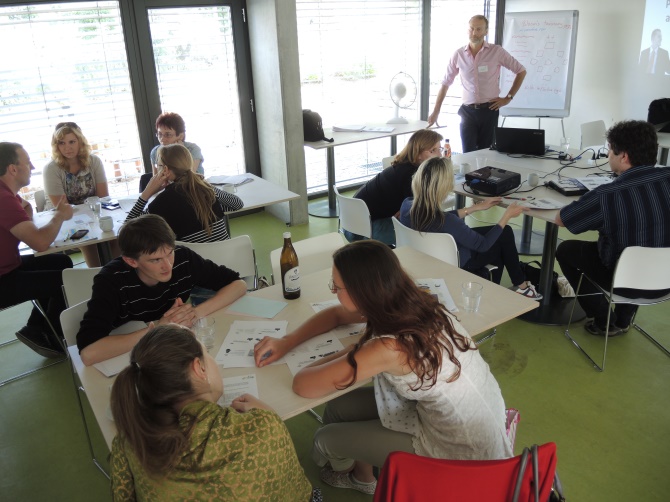 2
…meeting a student
3
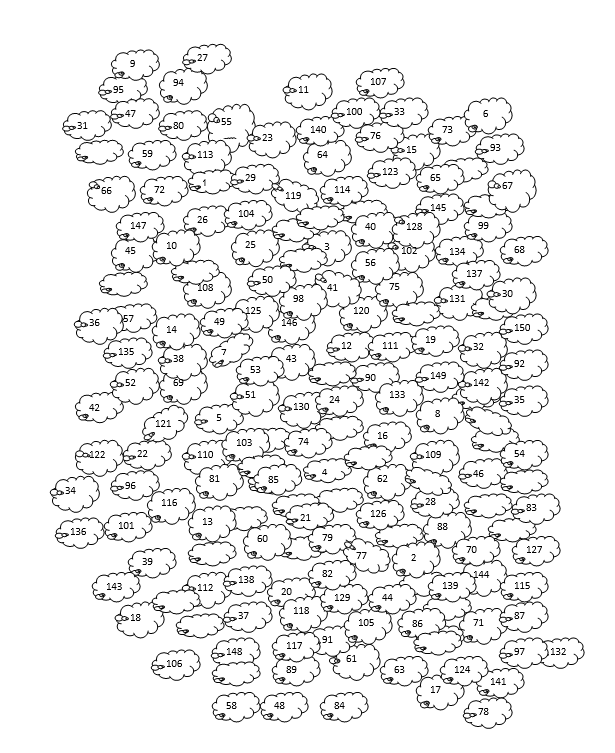 …pecore
4
… and cricket?
Most people are really surprised the first time they try a cricket.

Cricket can symbolize good luck and protection. 


Cricket often appears in literature.
5
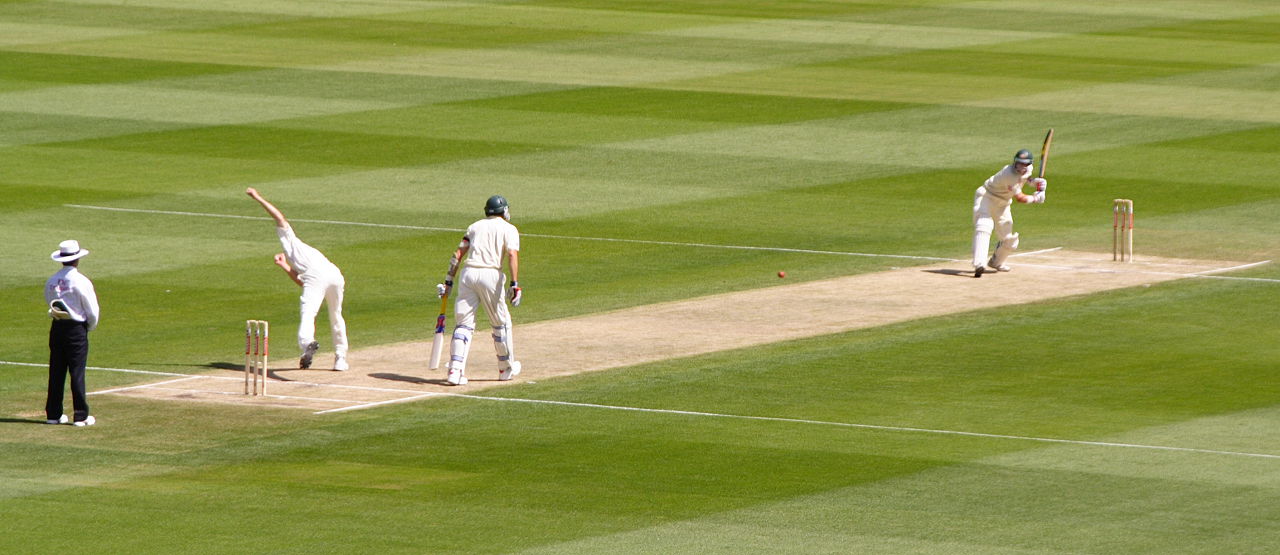 6
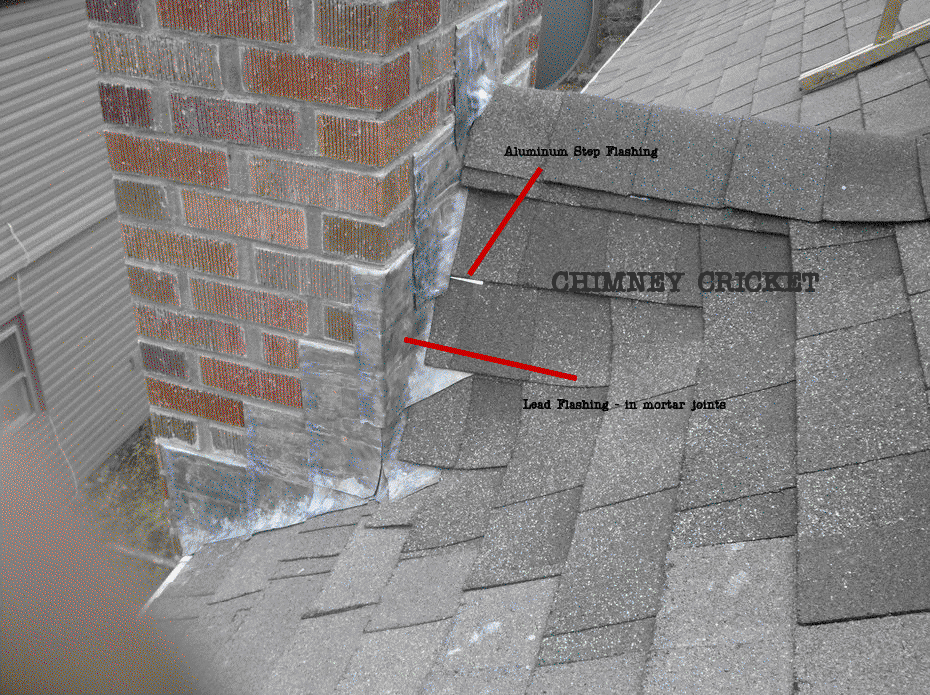 7
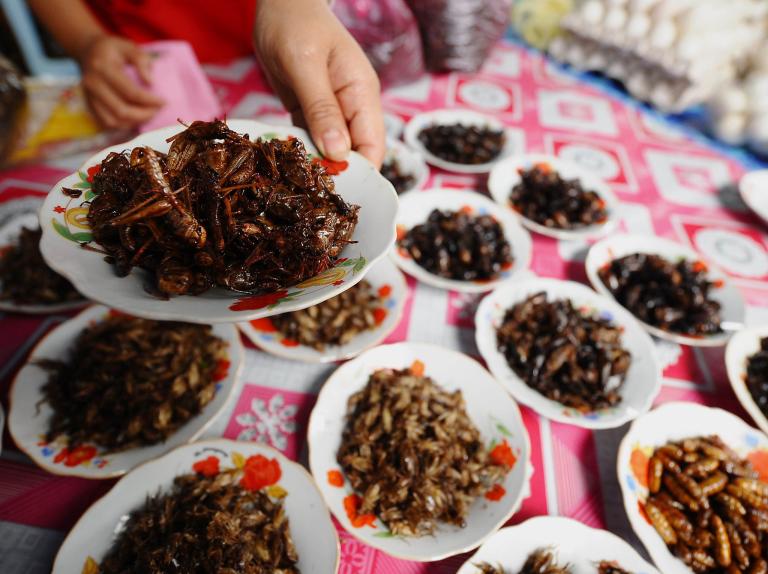 8
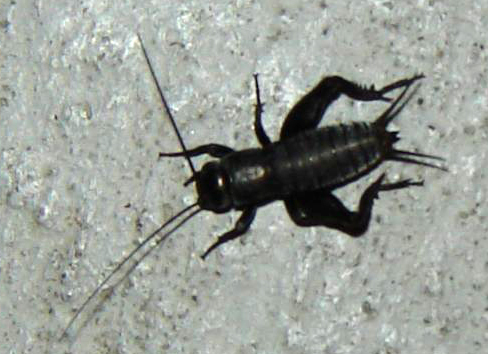 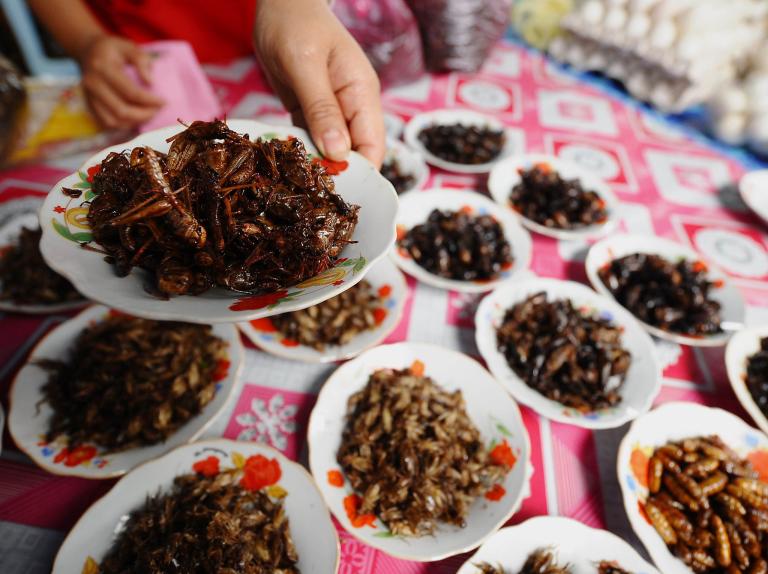 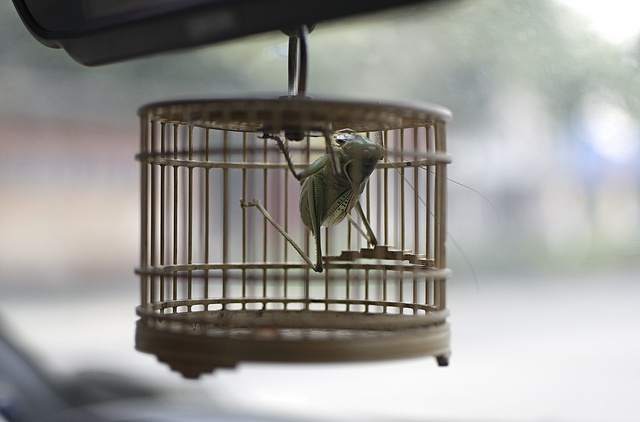 9
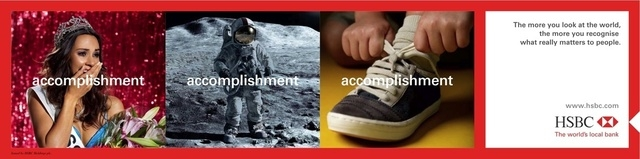 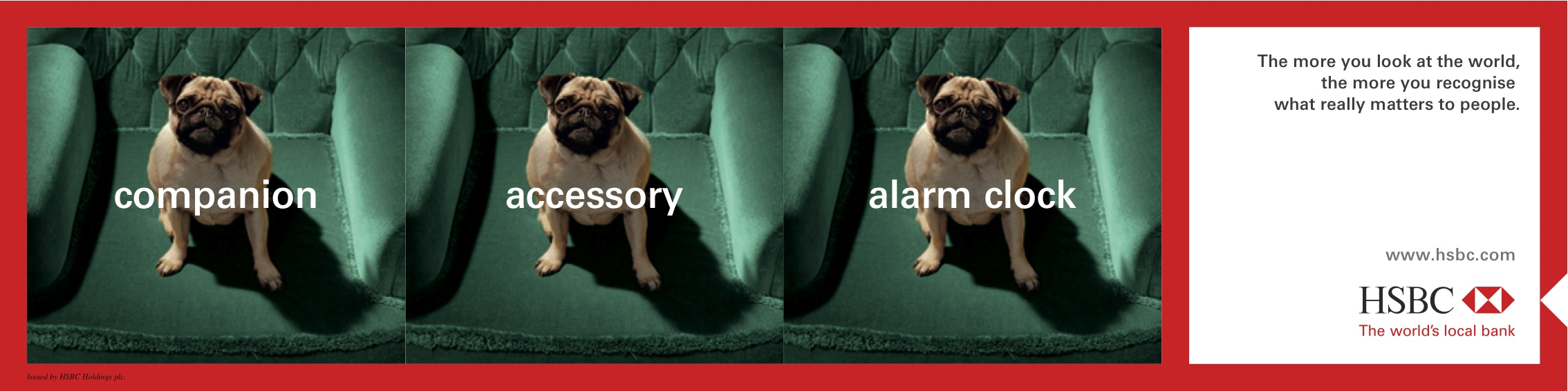 …theories and tools
11
Culture: Two Paradigms
Essentialist view




Non-essentialist view
Culture: Two Paradigms
Essentialist view




Non-essentialist view

Adrian Holliday’s Small Cultures

This suggests that ‘culture’ is a movable concept used by different people at different times to suit purposes of identity, politics and science.
Culture: Two Paradigms
The essentialist view (Geert Hofstede)

This suggests that ‘culture’ is a concrete social phenomenon which represents the essential character of a particular nation.
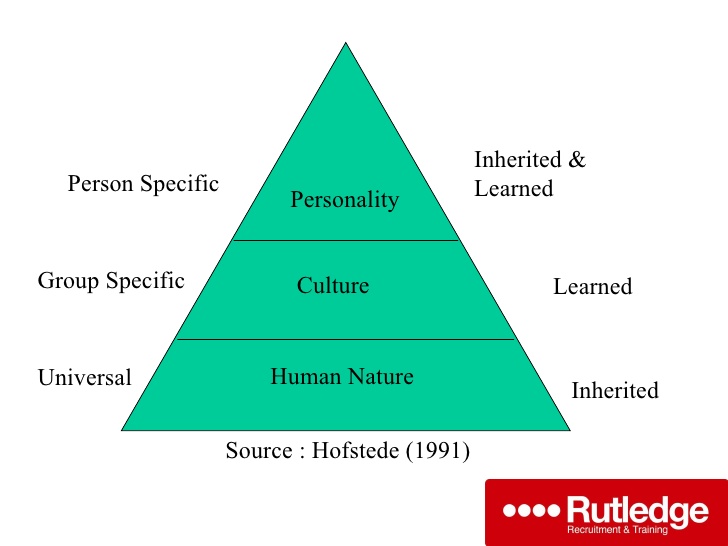 15
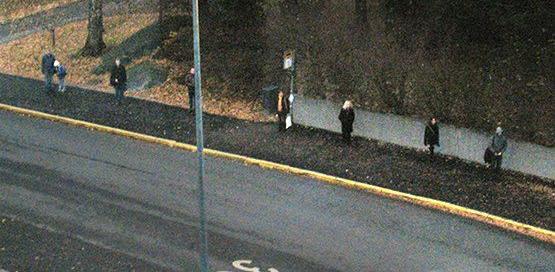 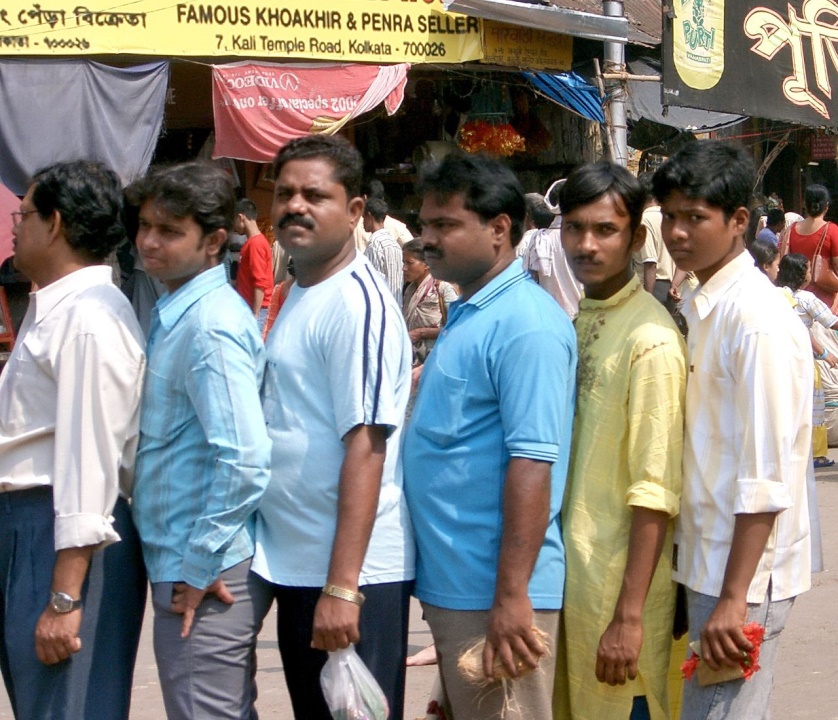 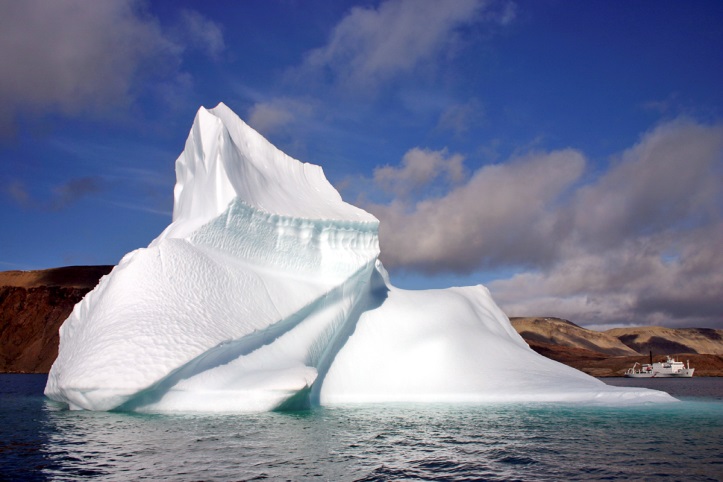 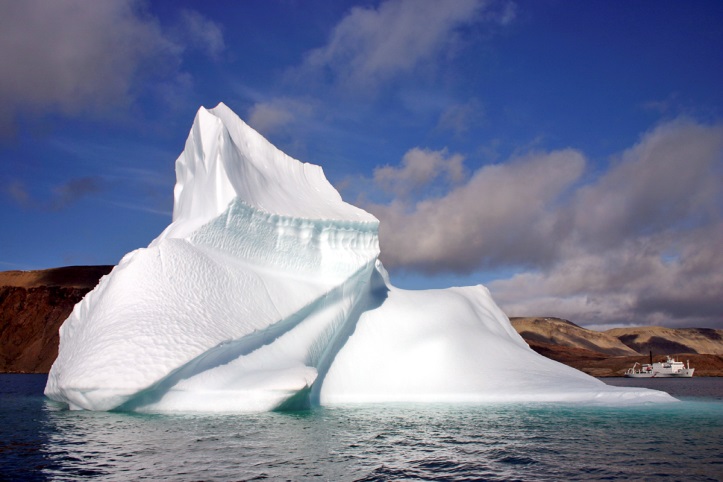 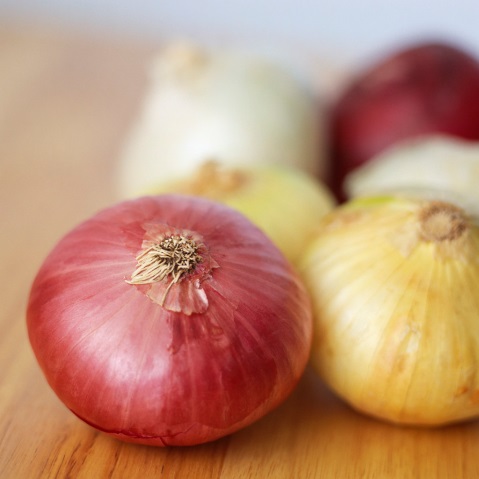 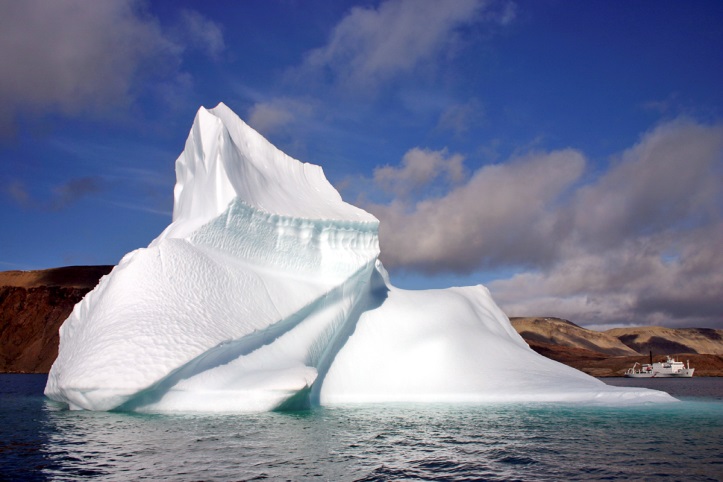 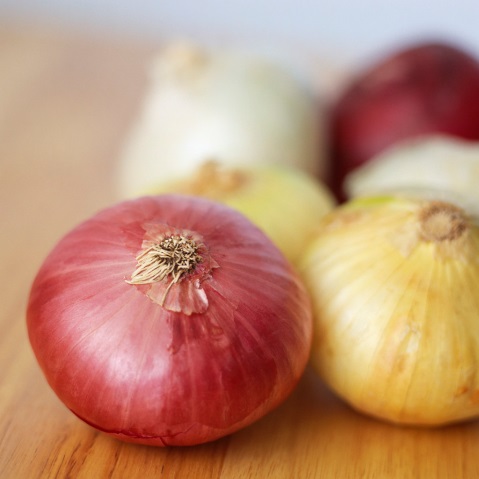 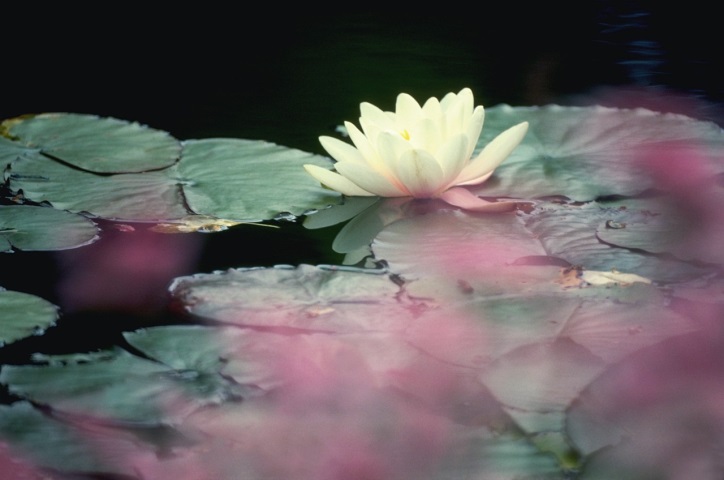 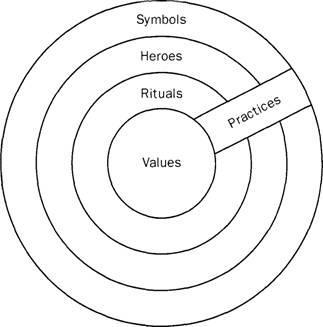 20
sources and links
Rupert Beinhauer (2013): Diversity Management in Education, seminar, https://impact.cjv.muni.cz/publikace-a-vystupy/materialy/ (Podpora jazykových soft-skills dovedností u akademických pracovníků (klíčová aktivita 5)
Janice de Haaff (2013): Intercultural Teaching, seminar, https://impact.cjv.muni.cz/publikace-a-vystupy/materialy/ (Podpora jazykových soft-skills dovedností u akademických pracovníků (klíčová aktivita 5)
Geert Hofstede (1991). Cultures and Organisations: software of the mind. Maidenhead: McGraw-Hill
Geert Hofstede : https://www.geert-hofstede.com/cultural-dimensions.html
Adrian Holliday (1999):  Small cultures,   Applied Linguistics 20/2, http://adrianholliday.com/wp-content/uploads/2016/06/holliday-99-smal-cultures.pdf
Pellegrino Riccardi (2014):  Cross cultural communication, TEDxBergen, https://www.youtube.com/watch?v=YMyofREc5Jk